Employer Insights from South Yorkshire’s Lifestyle, Leisure and Cultural SectorResearch Report Headlines
Contents
Background
Future priorities
Current skills
Training provision
Employer engagement
Next steps / questions
01
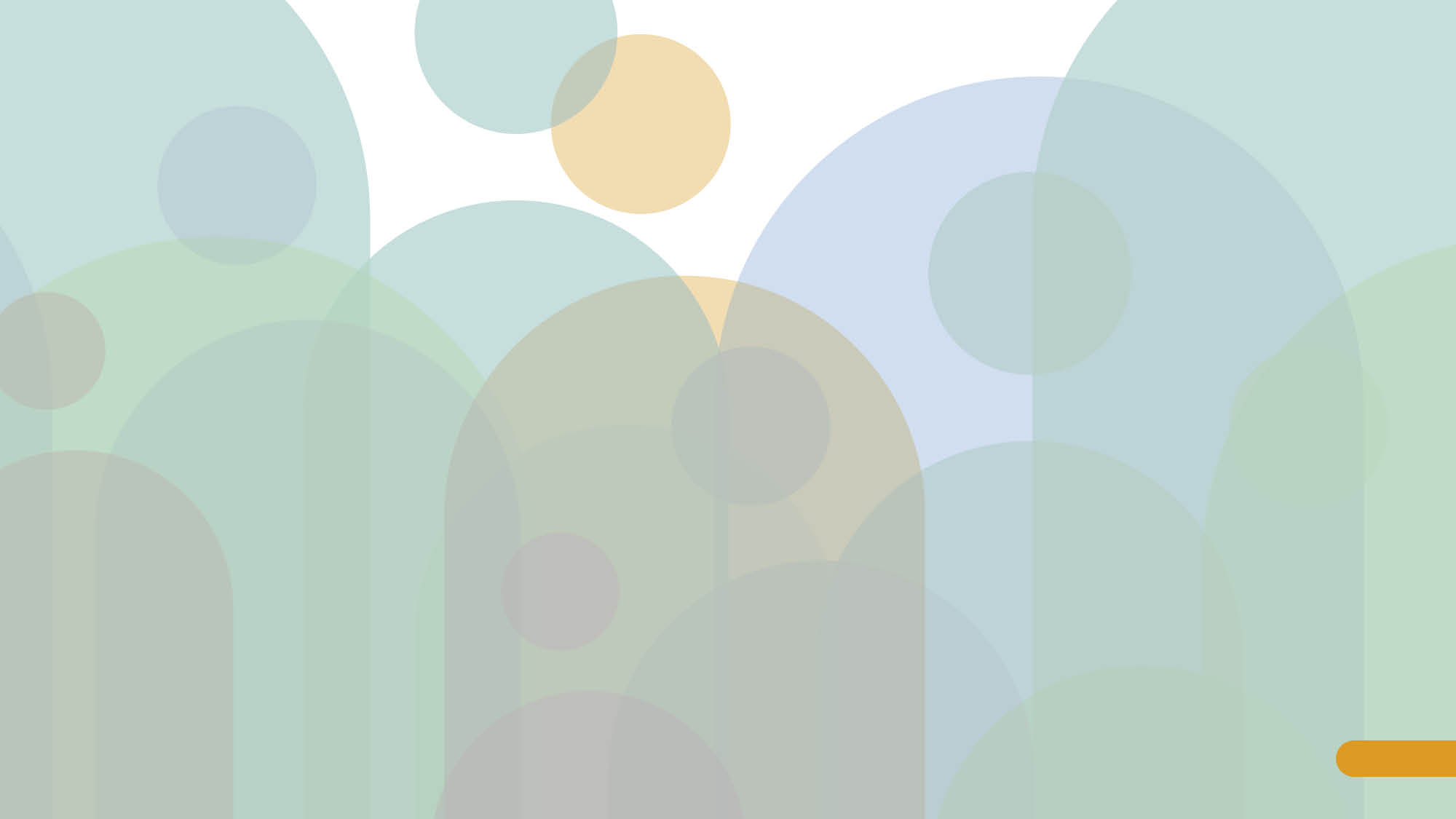 Research Background
02
02
Background
Third in a series of five employer insights  (target 20-30 SY employers per quarter)
Purpose - to gain employer knowledge and understanding of local skills priorities
The questionnaire was agreed with providers and stakeholders
This report looks at current and future skills
We spoke to 34 firms – they can’t represent the whole sector and offer a snapshot of their requirements
Designed to inform the valuable work and thinking of local stakeholders
03
Background (cont.)
This sector has a very diverse range of career opportunities. 
The retail and hospitality sector is a dynamic and customer-driven industry covering hospitality, catering, retail management, supply chain, and tourism services. 
Leisure activities include culture and heritage (e.g. museums, galleries and heritage sites), leisure and entertainment (e.g. cinemas, bowling alleys, arcades, holiday camps, and theme parks), sports (including leisure sports and coaching, events, leisure centres etc) and the tourism sector (e.g. hotels, travel agencies, tour operators, attractions, and adventure tourism).
For sport alone there are many career pathways from health, well-being and fitness to teaching, training and coaching and management. 
Cultural industries embrace collections, combined arts, dance, libraries, literature, museums, music, theatre and the visual arts. They include industries and organisations offering cultural experiences, services and products.
04
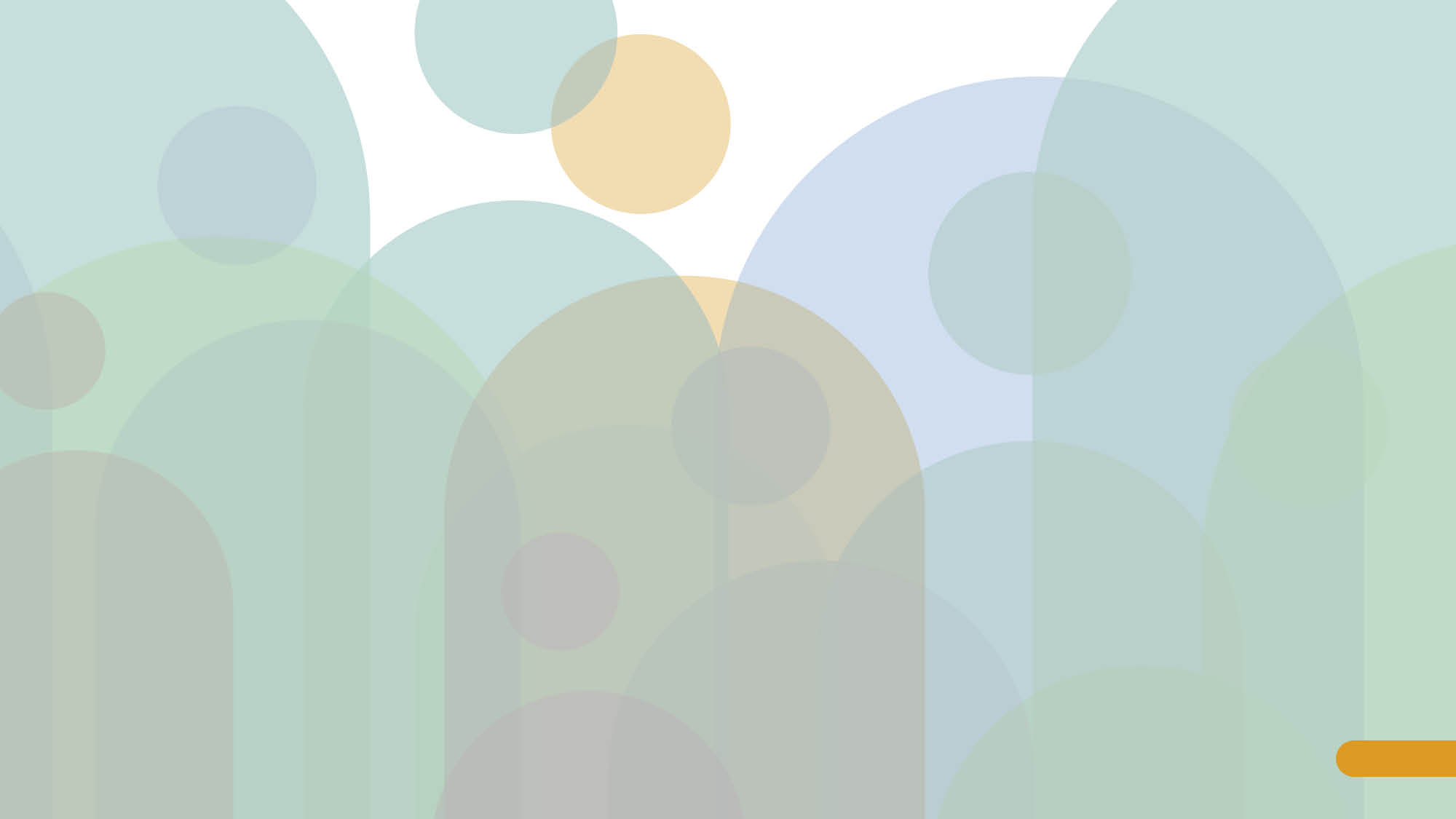 Future Priorities
05
02
Future Priorities
Increased employee engagement and motivation is important in consumer facing industries as it results in an enhanced customer experience and ultimately improved business outcomes. Leadership training can help managers embed people-first values. 
Business priorities have been sharply influenced by the economic turbulence of the last five years resulting in some skills challenges and tight labour market.
The sector has also experienced repositioning and diversification as a result of new patterns of consumer behaviour and growth of the experiential market.
Real-world work readiness and soft skills such as communication and organisation were placed at a premium as well as flexibility to respond to changing circumstances.
06
Future Priorities (cont.)
Technical and higher-level qualifications will be required for roles such as sound technicians or musicians and well as management and leadership skills to oversee customer engagement and support new products, services or diversification. 
Digital technology is being used to enhance the customer experience but has yet to fully revolutionise operations.
Front office staff are adopting new tools and processes and back-office teams using company systems that improve operational efficiency. This results in some demand for tailored foundational digital literacy training and familiarisation with new technologies supporting retraining and upskilling. This in turn will improve staff confidence and transitions into the sector.
There is scope to promote awareness of cyber resilience measures and accreditations, typically via independent training providers.
07
Future Priorities (cont.)
Customers are increasingly demanding green credentials resulting in firms adopting ‘top down’ green initiatives and an increase in sustainability activities. 
Connecting employers with leading AI firms/those offering introductory AI training- businesses could be supported to access emerging platforms and technologies to improve efficiency without undermining personal interactions or connections.
Employers would welcome easy to access masterclasses illustrating how AI could enhance back-office operations or service offers.
08
Future Priorities
People Centred Cultures
“It’s all about people, right from the top, from the directors and the owners. Ultimately, this is a business that relies on teamwork - it relies on people.”
Future Business Priorities
“It’s having an offer that differentiates yourself from everyone else, because people will spend the money if they see the value. What I've noticed is there's been a change in USP from something very transactional to a unique value proposition, which is very experiential. They're looking for value, they're not looking for a price.”
Using AI
“It's a difficult one AI, from a customer service point of view, I don't think I would want AI talking to our customers, because it is a really personal service that we offer, and we want our customers to feel valued.”
09
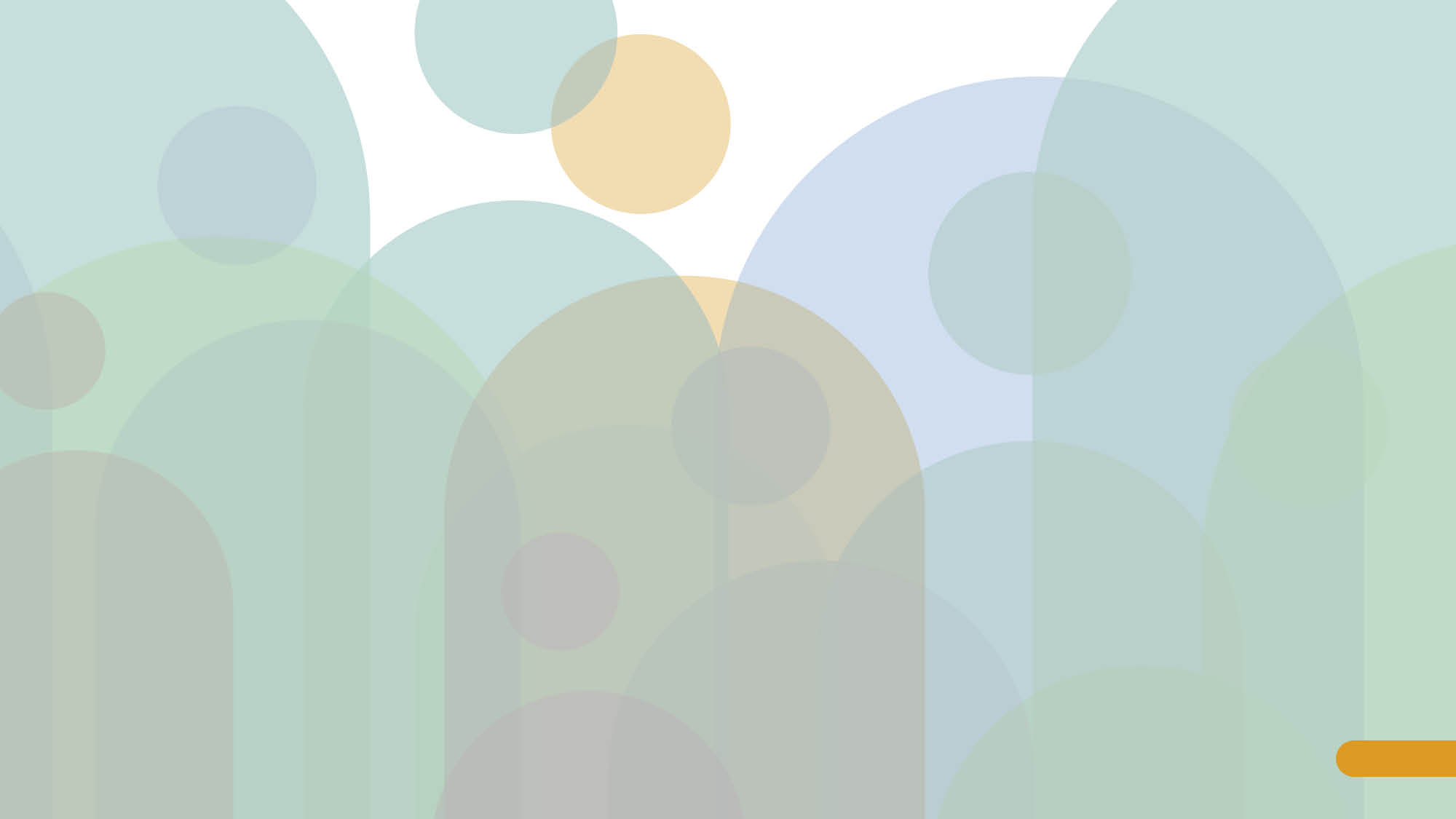 Current Skills
10
02
Current Skills
There was a general receptiveness to (and use of) apprenticeships in a wide range of areas. Many consultees without apprentices said they would be open to the idea provided they could offer meaningful support and were in a financial position to do so. They would welcome advice on how they could benefit from an apprentice. 
Employers emphasised the importance of employability and essential skills and employer expectations within apprenticeship training and the workplace. Additional support such as mentoring and opportunities to practice and apply employability skills in the workplace would be beneficial
Employers discussed other concerns including the capacity to supervise apprenticeships, cost and transport barriers. Some employers referenced their own lack of understanding about apprenticeships and provision available.
Employers reported a range of hard to fill vacancies both in industry specific roles and positions that support the business more widely. Recruiting experienced managers in retail and hospitality was a challenge and firms increased pay and use of contractors to maintain customer service standards.
11
Current Skills (cont.)
Word of mouth, social media, and using external job sites are common recruitment routes. Local recruits are preferred, and trial shifts are used to assess capabilities and attitudes. There was an openness to promote diverse candidates with a range of skills and experience. 
Employers placed a premium on softer skills such as presentability and work readiness and a positive attitude as well as the potential fit within their teams.
Common for career progression conversations to be informal, without any specific policies/frameworks. Though temporary positions are common, there may be an appetite to support employers to develop tailored, job specific career development frameworks which might in turn reduce turnover amongst longer term employees.
Mandatory training such as first aid was delivered by external providers and generally many other training requirements were handled internally. There maybe scope to support employers in coaching or mentoring techniques.
12
Current Skills (cont.)
Many employers used the induction process as an opportunity to complete training and set expectations. Training providers could seek to support employers to embed training at regular intervals during career development.
Flexible working is common including, compressed hours, autonomy over working hours and the ability to swap shift work. Where it was feasible, there were mixed views on home working.
While not all employers had a formal/standardised method of supporting employee wellbeing, almost all described themselves as ‘open’ organisations with supportive teams.
Mental wellbeing was highlighted as a key concern being addressed and there was an interest in mental health first aid and awareness activity. The sector is generally good at celebrating success both formally and informally and could offer good practice to other sectors.
12
Current Skills
Openness to apprenticeships
“So that cost of them being here while they're doing it is actually offset, because you retain them for longer - they're more likely to be with you for the long term as well.”

Reasons for hard to fill vacancies 
“I think with  working unsociable hours - people just don't want to do it anymore. When you can make the same amount of money doing something else, and then you can be out with your friends by six o'clock.”
Recruitment processes
“The typical process on a site involves a face-to-face interview and something we call a ‘day in the life’, where we invite them in for a couple of hours, and we get them in the kitchen… At the end of the day, you've got to see how they conduct themselves in a kitchen, and you know, if they can hold themselves well.”
13
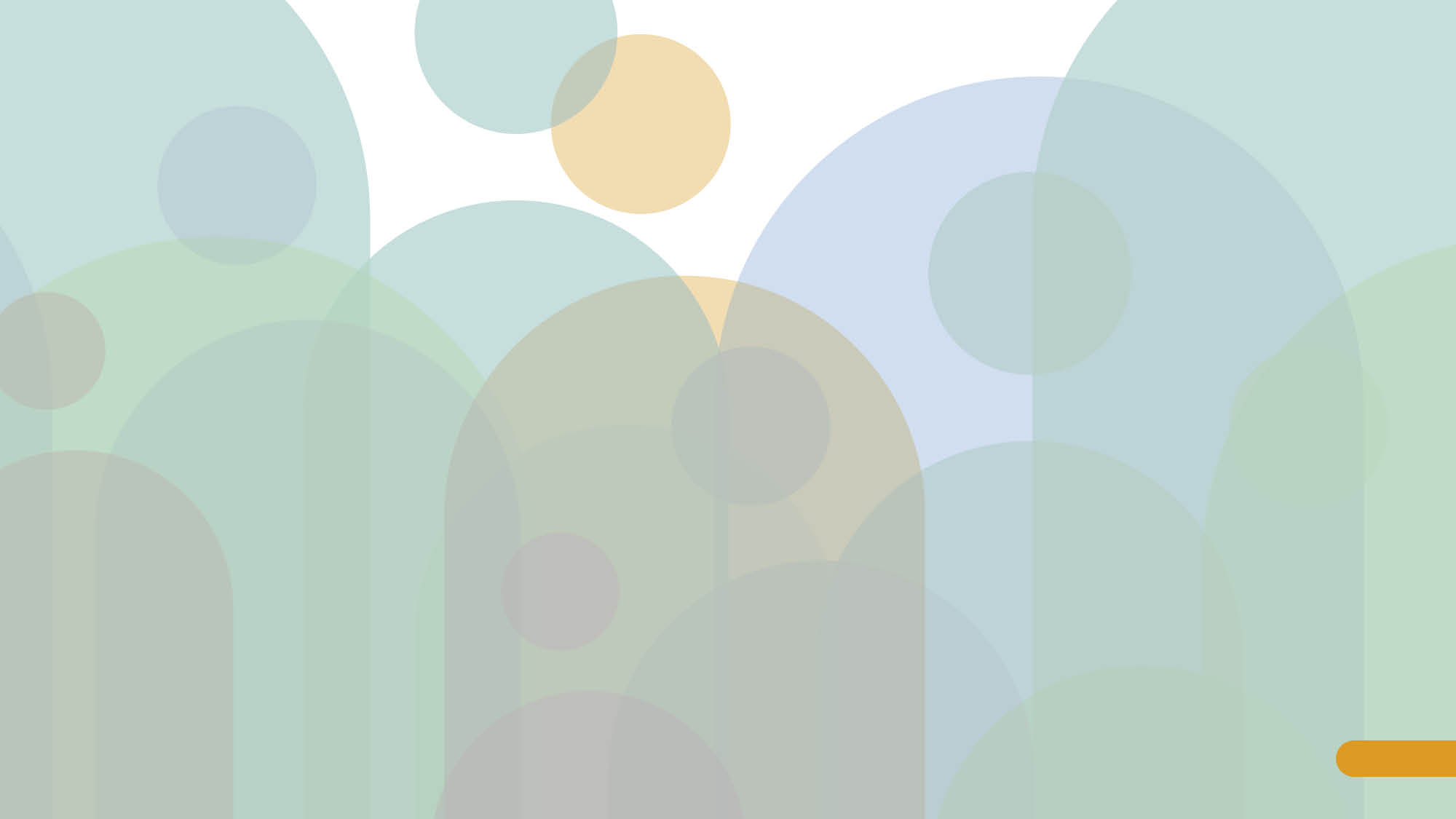 Training Provision
14
02
Training Provision
Training challenges/barriers: smaller firms frequently cited resource and practical limitations, whereas larger firms were limited by overly generic corporate training. Cost and time are key barriers to more formalised training. There was a preference for modular, flexible and short format training that is easily accessible. 
Many firms consulted, had limited experience of engaging external providers for training purposes, preferring in-house delivery models. 
Employers found it hard to articulate their needs for more tailored/bespoke training resulting in a tendency to reuse and maintain relationships with existing providers.
Some employers did not have a good understanding of the provider offer across the sub-region or the resource to find suitable training partners.
Businesses currently often recruited leaders from within through internal development and promotion. Leadership training, where it was offered, was typically undertaken in house.
15
Training Provision (cont.)
Hospitality and retail focused CPD pathways for new and aspiring managers to complete in their own time would reduce strains on capacity and fill some of the leadership deficit apparent in the sector, especially where no structured training is offered.
Adaptability and personalisation of content with real-life scenarios would make training better tailored to business needs. Frequent but short modules and online skills delivery were popular so that employees could work around shifts and irregular working hours.
Training for existing employees was offered in response to changing business needs including entry-level courses to enable employees to diversify their skills. Employers needed to keep up to date with regulations and new initiatives affecting retail and hospitality. On the job training remains popular.
Many upskilling opportunities are informal and internal including shadowing and some respondents used online courses/modules or training platforms allowing remote, flexible learning. 
Employers offering practical services such as installations felt that VR/AR could be a useful training tool or capitalise on the demand for experiential activities. Others expressed reservations and the main adoption barriers were cost and time constraints. Offering financial support and introductory sessions would be needed to increase uptake.
15
Training Provision
Engaging with providers
“For certain things, like website development, for example, they're fairly standard across the board. You can sort of pick that up off the shelf, but in terms of tailoring something to our needs, that's probably a little bit harder to express what we need.”
Leadership
“One thing we’re really good at here is recruiting from within. A lot of people who have been here for a long time have gone up the ladder and progressed. For that, we have, we call it a personal development plan…it’s just kind of like a step ladder.”
Training preferences 
“Flexibility on delivery model. A bit of a hybrid so it's not all classroom based, as if we're taking people from front of house roles to sit in a classroom all day, it has to be backfilled.”
16
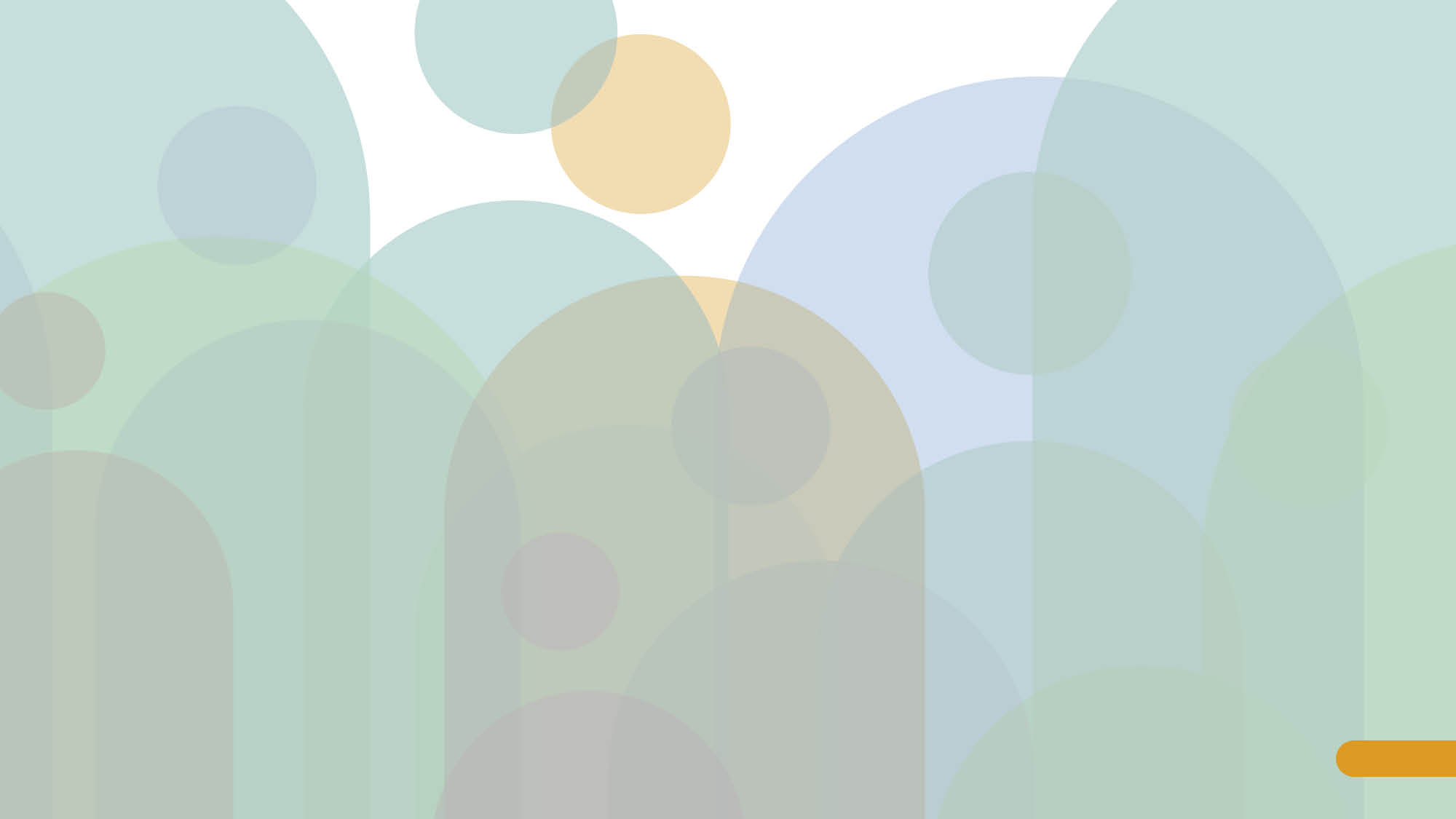 Employer Engagement
17
02
Employer Engagement
Except for low-income families, retiree returners and disability friendly recruitment employers don’t all actively seek out those removed from the labour market, preferring merit-based employment based on values, attitude and skills. 
That said, some work with specialist organisations to support recruitment in this area and others would like to hear about overcoming the barriers to inclusive recruitment.
Increasing the visibility of opportunities in schools and colleges is vital to inspiring to next generation. There was general concern that parts of the sector are undervalued and perceived overly negatively.
Employers would be open to working with education providers to improve the image of the sector by providing positive case studies and success stories and co-designing careers materials, highlighting how it be enjoyable and rewarding.  
Employers would welcome funding for skills, speaking to curriculum and course development leads, employing local people, offering placements/internships and masterclasses and helping with careers education such as with CVs, talks and short videos.
18
Employer Engagement
Working with those further from the labour market
“I'm not closed off at all to the idea of offering someone a job. I think background can play some significance, but I think it's much more about the kind of person [you are].”

Inspiring the next generation
“Hospitality as an industry is not the most attractive industry in comparison to other industries. When people hear that you work in hospitality, they just see hard work, long hours and no personal life, which is not the case. It would be great if there was more awareness of the benefits of working in hospitality and the amazing opportunities.”

Provider engagement
“I think it's very hard for providers to actually look at what we do without visiting the resorts, without visiting the sites, without understanding the operation, to know exactly how to train people“.
20
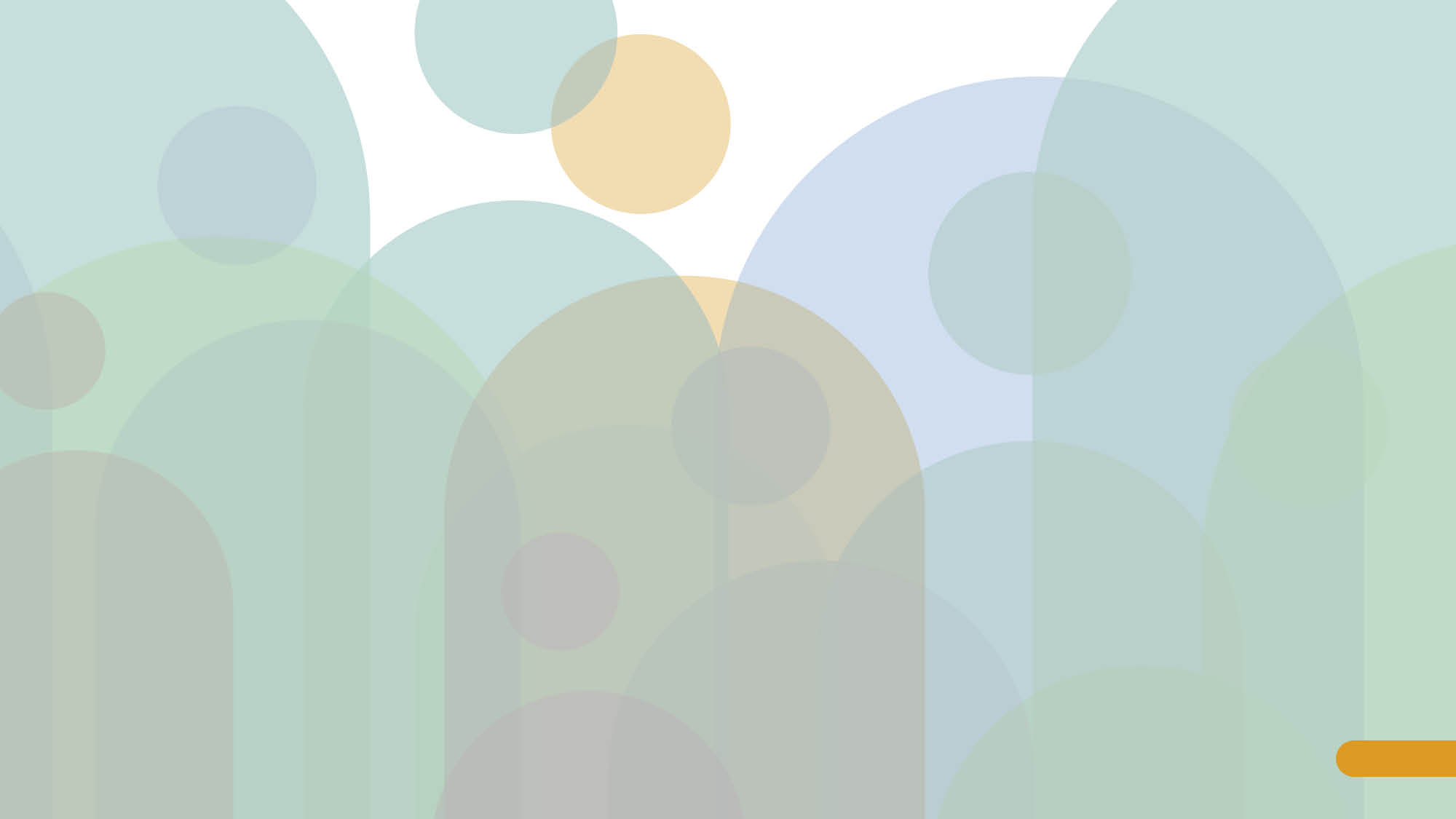 Next Steps/Questions
24
02
Next Steps/Questions
Continue to disseminate sector insights and share slide decks 
Future sectors:- Aviation- Financial and Professional Services
Phase 2 Topics:
- AI and jobs of the future
- Veterans
What messages stood out for you?
Where are the opportunities to galvanise providers and decision makers to respond to employer insights?
25
Consultees
Amandas Blinds
ArtSpace
AS Music School
Barnsley FC
Birley Moor
Blend Kitchen
Barnsley Premier Leisure
Brook Leisure
Cast
Castle Park
Club Doncaster
Darts
DCLT
Elior
Feast
Flinn and Steel
Gulliver’s Fun
 Hilton Garden Inn Doncaster Racecourse
IBIS Sheffield 
Kewgreen Hotels
Lakeside Village
Marmadukes
Mount Pleasant Hotel
Owston Hall
Pale Blue Eyes
Private Diners Club
Rotherham Golf Club
Sheffield Theatres
Søstrene Grene
Truffle Lodge
Urban Burger
Wentworth Woodhouse
Yorkshire Sculpture Park
Yorkshire Wildlife Park
26